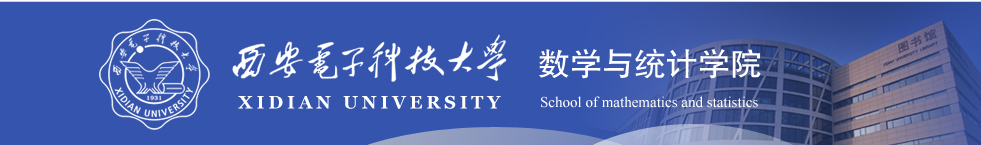 高   等   数  学
第五节  函数的微分
函数的微分
时,
得增量
时为
的高阶无穷小
一、微分的概念
其边长由
引例  一块正方形金属薄片受温度变化的影响,
问此薄片面积 A 改变了多少?
变到
当 x 在
取
面积的增量为
解
关于    的线性函数
函数的微分
而          称为     在点
在点      的增量可表示为
定义1 若函数
( A 为不依赖于 的的常数)
在点
则称函数
可微,
的微分,
记作   或
即
函数的微分
理论上,利用定义完全可以检验函数在一点是否可微.
如
故     在其定义域内的每一点  处都可微，且
时为
关于  的
但实际中，用定义判断函数在一点是否可微往往比较繁琐.
的高阶无穷小
线性主部
如
有没有判定函数在一点可微行之有效的简便方法呢？
函数的微分
定理  函数                 在点    可微的充分必要条件是                 在
点     可导，且         ，即
证 （必要性）
已知        在点  可微，则
上式两边除以    当      时，
故       在点  可导，且         .
即
函数的微分
定理  函数                 在点    可微的充分必要条件是                 在
点     可导，且         ，即
证 （充分性）
已知        在点  可导，则
即       在点  可微，且            .
故
函数的微分
注  （1）定理表明，若            存在，则
且
（2）当         时，有
从而，当      时，  与   是等价无穷小，换言之，即
故当    很小时，有近似等式        .
函数的微分
函数                在任意点    的微分，称为函数的微分，
定义2
记作   或     ，即
于是函数
规定：
的微分又可记作
导数也叫做“微商”
这表明，函数的导数就是函数的微分  与自变量微分  之商.
从而有
函数的微分
二、 微分的几何意义
如图可知：
•
则
•
当   很小时，       .
即
总之，对可微函数       而言，当   是曲线       上的
以(切线段)直代(曲线段)曲、
以线性函数代替非线性函数.
点的纵坐标增量时，  就是曲线的切线上点的纵坐标的相应增量.
函数的微分
三、基本初等函数的微分公式与微分运算法则
基本初等函数的微分公式
由可微函数的微分表达式
可见，利用每一个基本初等函数的导数公式，即可相应的写
出基本初等函数的微分公式(见教材P113-114表格),这里省略.
例如：
等等.
函数的微分
2. 函数和、差、积、商的微分法则
设              都可微，则它们的和、差、积、商（除
分母为零的点外）均可微，且
；
（  为常数）
；
；
可微函数的情形.例如设                      都可微，则
.
推广 微分四则运算法则中的(1)、(3)可推广到任意有限个
函数的微分
3. 复合函数的微分
分别可微,
则复合函数
的微分为
微分形式不变
即
函数的微分
例1 设              求
解1  利用导数与微分的关系求解
解2  利用乘积及复合函数的微分法则
函数的微分
例2 设函数       由方程               所确定，求
解  方程两边微分，得
即
整理，得
函数的微分
例3 求
令
则
解   法一：
法二：导数可以看成是微分之商
函数的微分
四、 微分在近似计算方面的应用
若       在点  处的导数         ，且   很小时，则有
即
令
或
使用原则：1）          容易计算； 2） 与  靠近.
函数的微分
例4  利用微分计算                  的近似值.
解
比较小
函数的微分
特别的，取      ，当   很小时， 则有
利用上式可得到下面常用的近似公式：（  较小）
（ 用弧度作单位来表达）
（ 用弧度作单位来表达）
函数的微分
例5  计算
的近似值.
解
比较小
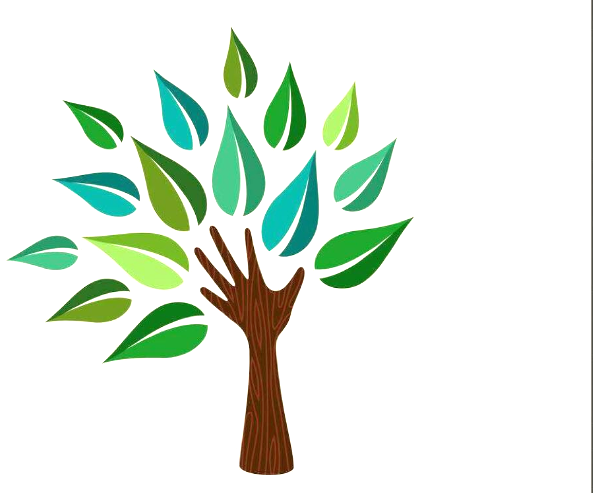 谢
谢